Delivery of Training & Monitoring & Evaluation
6/10/15
Session Aim & Objectives
Aim: To explore delivery of training & how you can evaluate training.

Objectives: 
By the end of the session, participants will be able to:

Select different training delivery styles and techniques
Plan for evaluating training courses
Training Techniques - Question
How can you divide up participants?


Why?
Training Techniques - Answer
How can you divide up participants?
Individual work
Pair work
Group work
Whole group

Why? 
It depends on the topic, needs of the group, time available and your desired outcomes.
Training Methods – pages 15-17 of Handbook
Activity:
Each table has 2 minutes to fill in one selected blank section on pages 15-17 of the handbook (The Why? Column of the following)
Group work
Bus stop
Walking wall
Guided reading
Debate
Quiz
Training methods - Answers
Training Delivery – key advice
Have a clear plan
Practise to improve confidence
Be professional & organised
Monitor time
Give clear instructions for activities
Watch your body language, location and gestures
Project your voice
Visuals – have materials ready in advance
Technology requires rehearsal & back-up plan
Monitor group dynamics and needs & respond
Use various methods & adapt as appropriate
Monitoring
Observe and check progress or quality over a period of time
Evaluation – Kirkpatrick’s Model
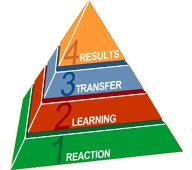 Giving Feedback – the sandwich model
Positive
Focus initially on the positive points

Constructive
Focus on a few key points that can be worked on.  

Positive
Round off with more positive comments & targets for future development
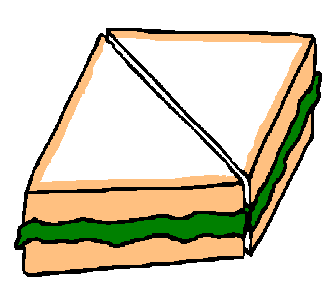 Self Evaluation for group work